PŘÍPRAVA VÍCEDENNÍ EXKURZEA VYUŽITÍ ZVOLENÉ LOKALITYPRO NÁVŠTĚVU PAMĚŤOVÉ INSTITUCEMIMO MÍSTO ŠKOLY (v jiném kraji ČR)
Mgr. Jan RozbořilZŠ, Brno, Herčíkova 19, přísp. org.

(Pokusné ověřování – vzdělávací programy paměťových institucí do škol)
VÝBĚR LOKALITY
Pro efektivní využití přidělené dotace bylo možné naplánovat i vícedenní (2denní) exkurzi→ výjezd i do vzdálenějšího kraje ČR.

Naše škola (ZŠ, Brno, Herčíkova 19, přísp. org.) uspořádala dvoudenní exkurze:OSTRAVSKO (podzim 2017) aJIŽNÍ ČECHY (jaro 2018).
VÝBĚR ŽÁKŮ
Exkurzí se zúčastnili žáci 7. a 8. ročníku(doplnění žáky ze 6. a 9. ročníku).
Vybíráni byli žáci bez závažných kázeňských problémů (kompetence tř. učitelů).
Podmínkou bylo vypracování referátu na zadané téma, týkající se dané lokality.
Další podmínkou bylo doplnění zameškaného učiva ze dnů exkurze.
OSTRAVSKO
10. 10. - odjezd v 7.00 hod. od ZŠ Herčíkova 19, Brno

	- HRABYNĚ - Památník II. svět. války (od 11 do 13 hod.)
	- OSTRAVA - Hornické muzeum, Pod Landekem 64                       (15 až 17 hod.)
		              - večeře v SŠSS, Krakovská 33, Ostrava-                       Hrabůvka (od 17.30 do 18.15 hod.)
	                     - 1. bus - hotel VP1, Ruská 2972, oblast                                     Dolní Vítkovice
	                     - 2. bus - ubytovna Laguna, Oběžná 4,                                     Ostrava-Mariánské Hory
OSTRAVSKO
11. 10.
     - OSTRAVA – 7.30 až 8.15 hod. snídaně v SŠSS,                        Krakovská 33, Ostrava-Hrabůvka
	- OPAVA – Památník Petra Bezruče - parkoviště ul.                   Těšínská (9 - 10.30 h.)
	 - 11.30 až 12.10 hod. oběd v SŠSS, Krakovská 33,    Ostrava-Hrabůvka
	 - 13.00 až 17.00 hod. Svět techniky (Bolt Tower),    Dolní oblast Vítkovice 3004
	 - v 17.00 hod. odjezd k ZŠ Herčíkova 19, Brno
	 - návrat v 19.30 – 20 hodin
mapa trasy exkurze OSTRAVSKO
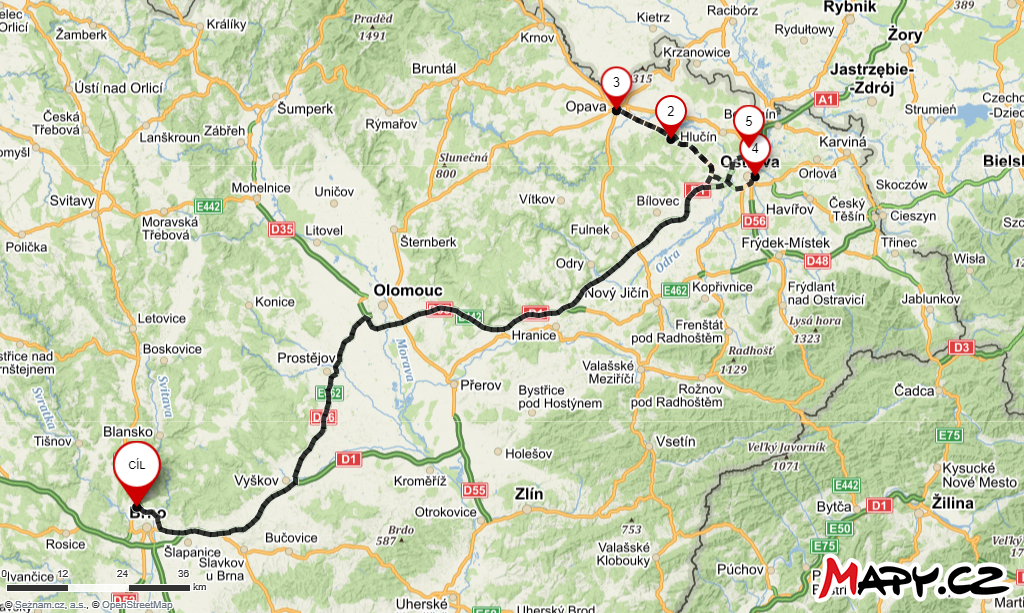 Některá témata pro referáty:
A) město Hrabyně
B) Památník II. svět. války v Hrabyni
C) 2. svět. válka – zákl. informace
D) osvobození Ostravy atd.
E) těžba uhlí na Ostravsku
F) město Opava
F) Petr Bezruč – život, dílo
G) zpracování železa
Příklady otázek pro žáky do autobusu:
… zadávat skupinám 4 – 5 žáků vždy po přečtení referátků těch, kteří je mají zadány - vyhodnocení bude na cestě zpět!!!

	1) Po cestě do Hrabyně: 
	     Zjistěte / odhadněte / vymyslete, jak nebo od    čeho mohl vzniknout název města Hrabyně?
	2) Po cestě do Opavy: 
	     Která část Opavy má stejný název jako jedna     městská čtvrť Brna? Namalujte znak podle     tohoto názvu, který zjistíte.
Příklady otázek pro žáky do autobusu:
3) Po návštěvě Opavy:
         Napište aspoň 5 zajímavostí ze života P. Bezruče.
	6) Po cestě do Hornického muzea:
	     Zjistěte co nejvíce patronů horníků (havířů, uhlí).
	7) Po cestě do Dolní oblasti Vítkovic:     Co má společného jisté plemeno psa s výrobou     železa?
	8) Jak je možné, že je v areálu Vítkovic vidět západ    Slunce na východě?
v Památníku II. svět války Hrabyně
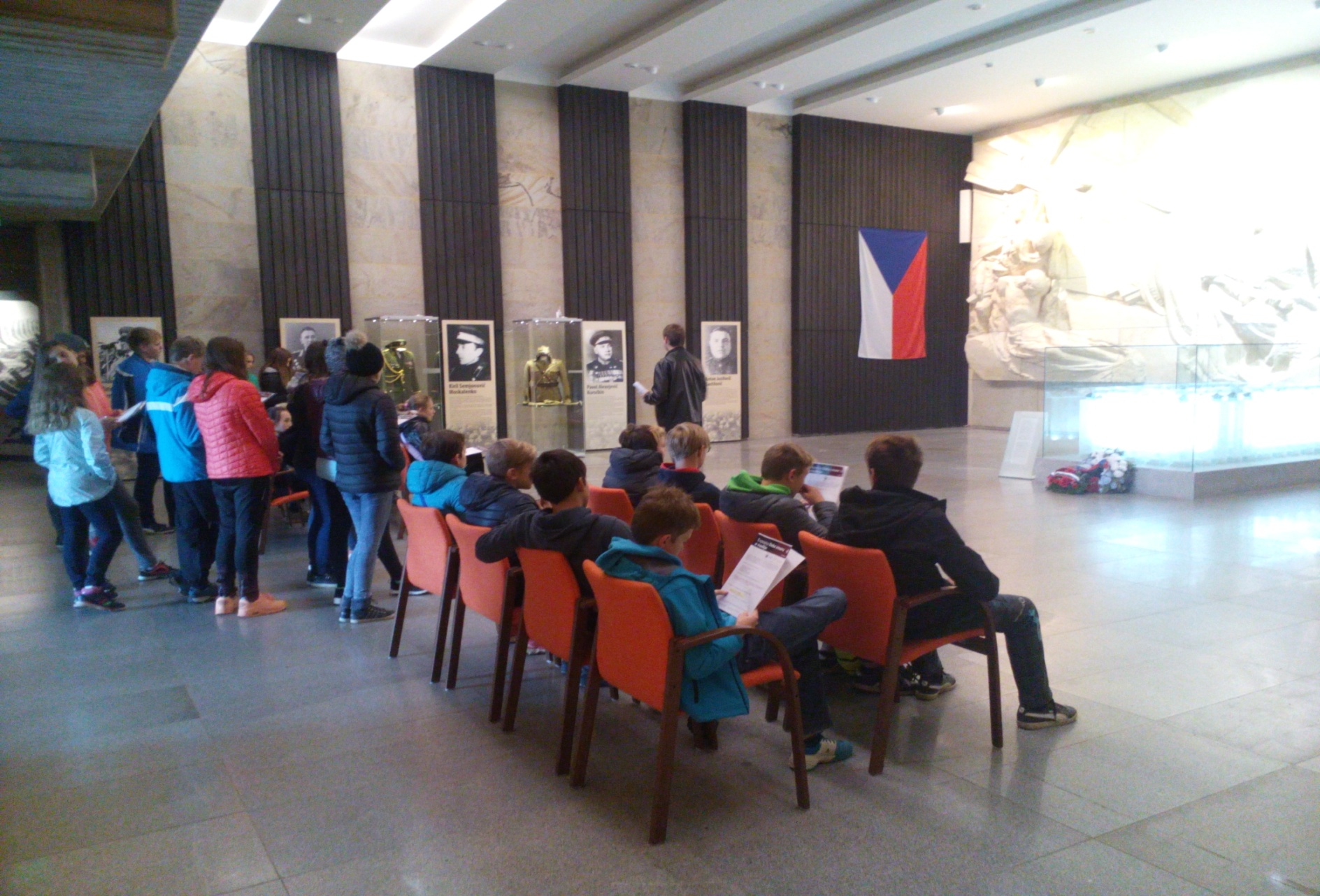 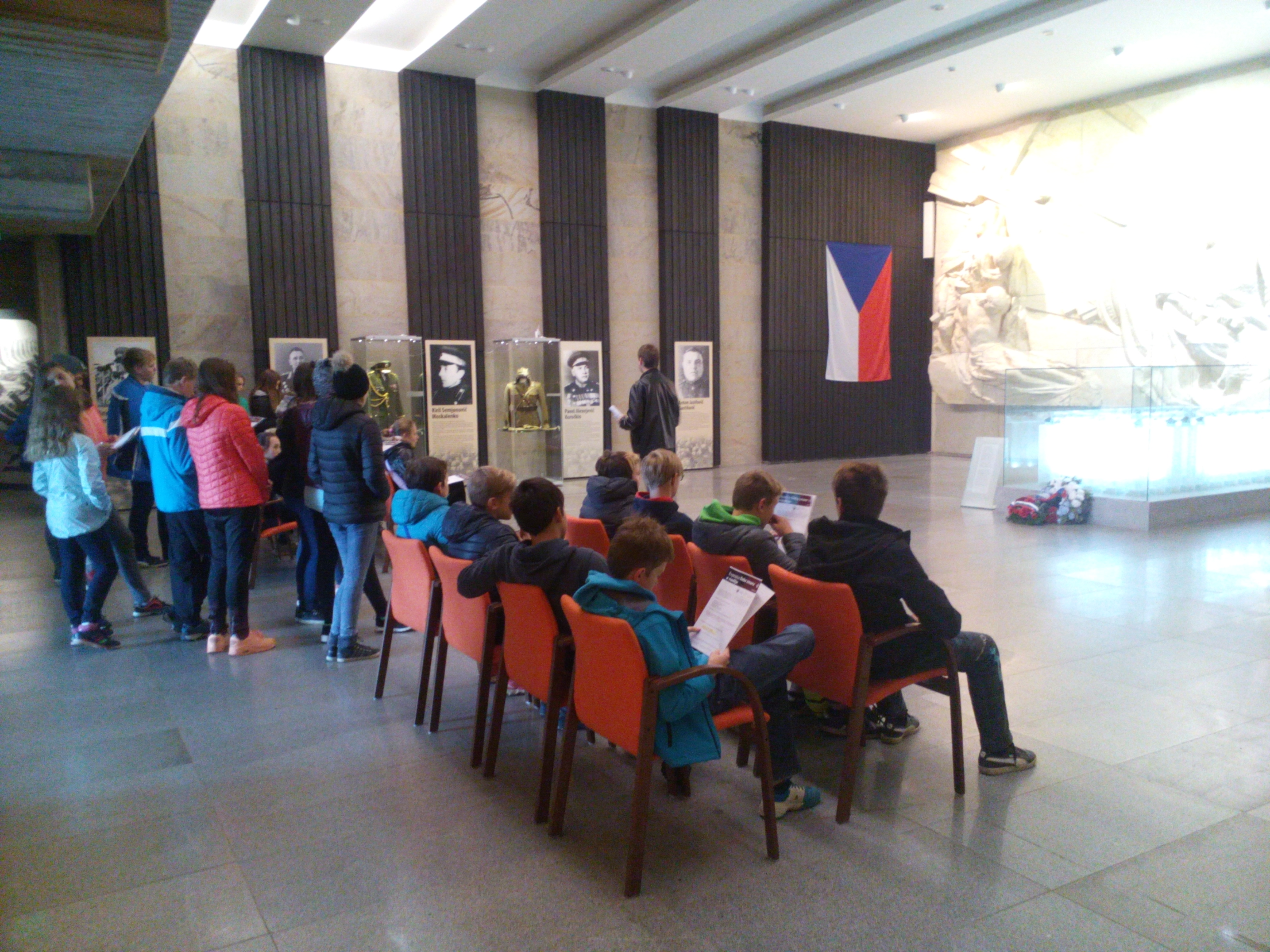 Hornické muzeum Ostrava
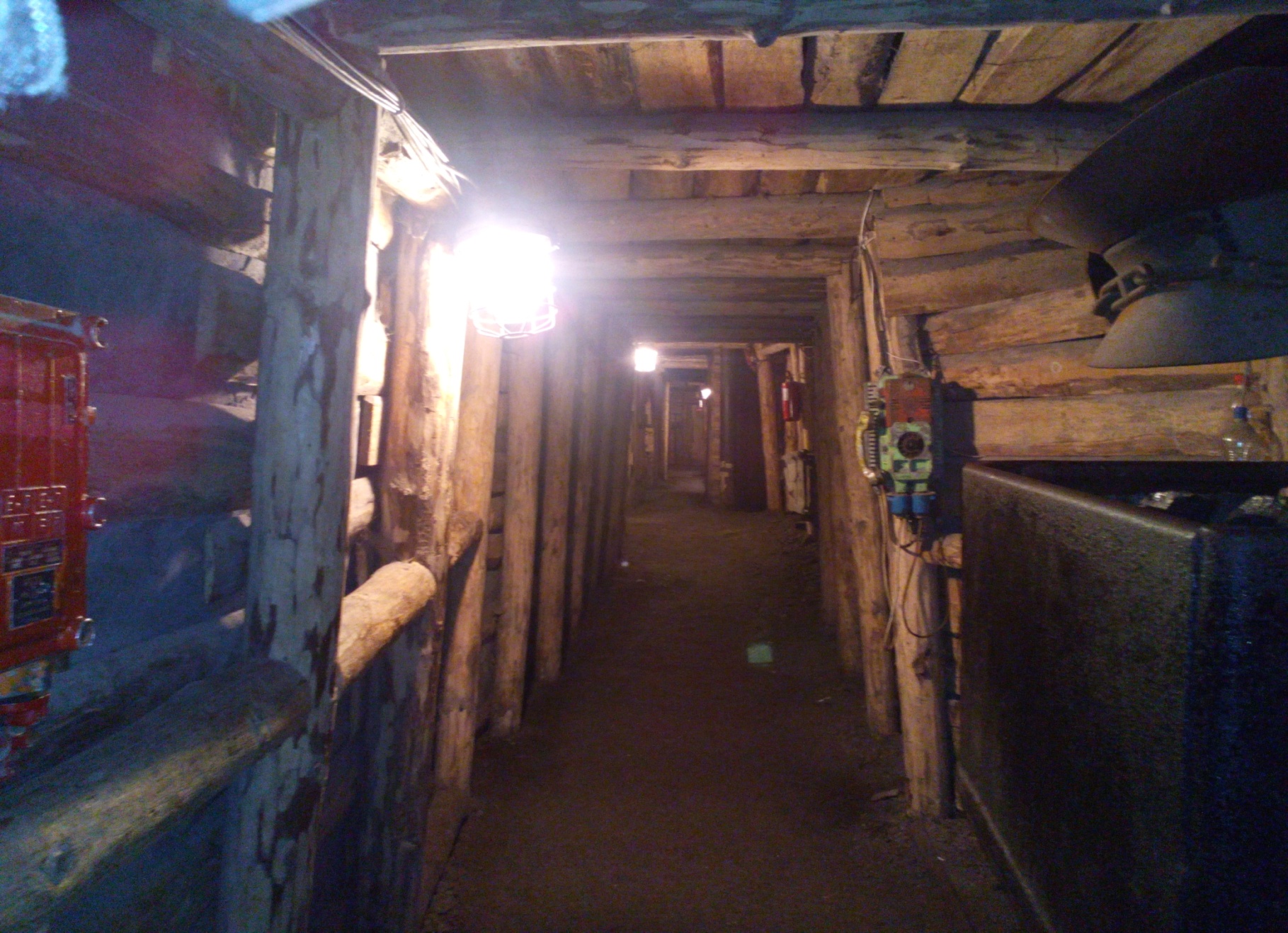 v Památníku Petra Bezruče v Opavě
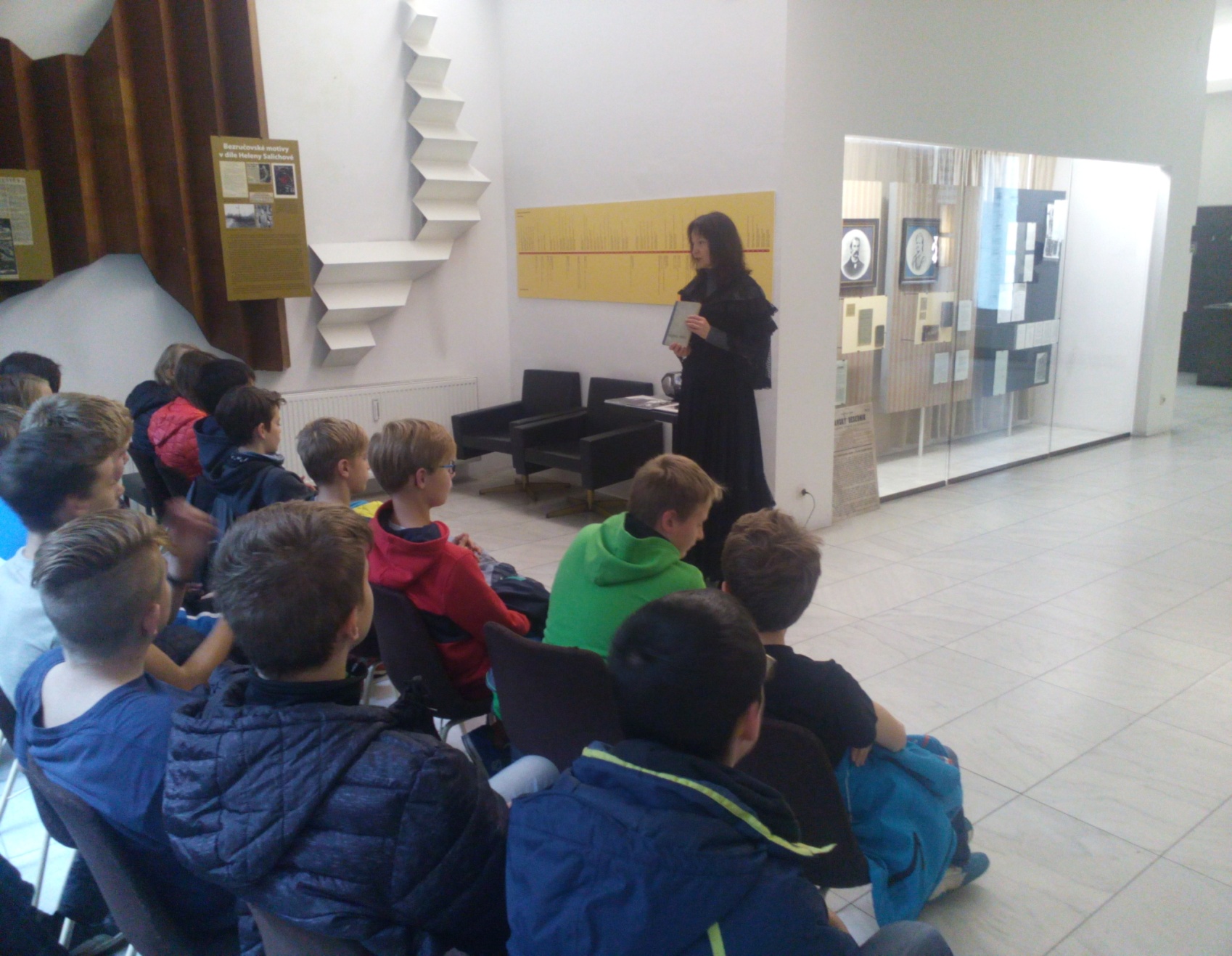 Dolní oblast Vítkovice
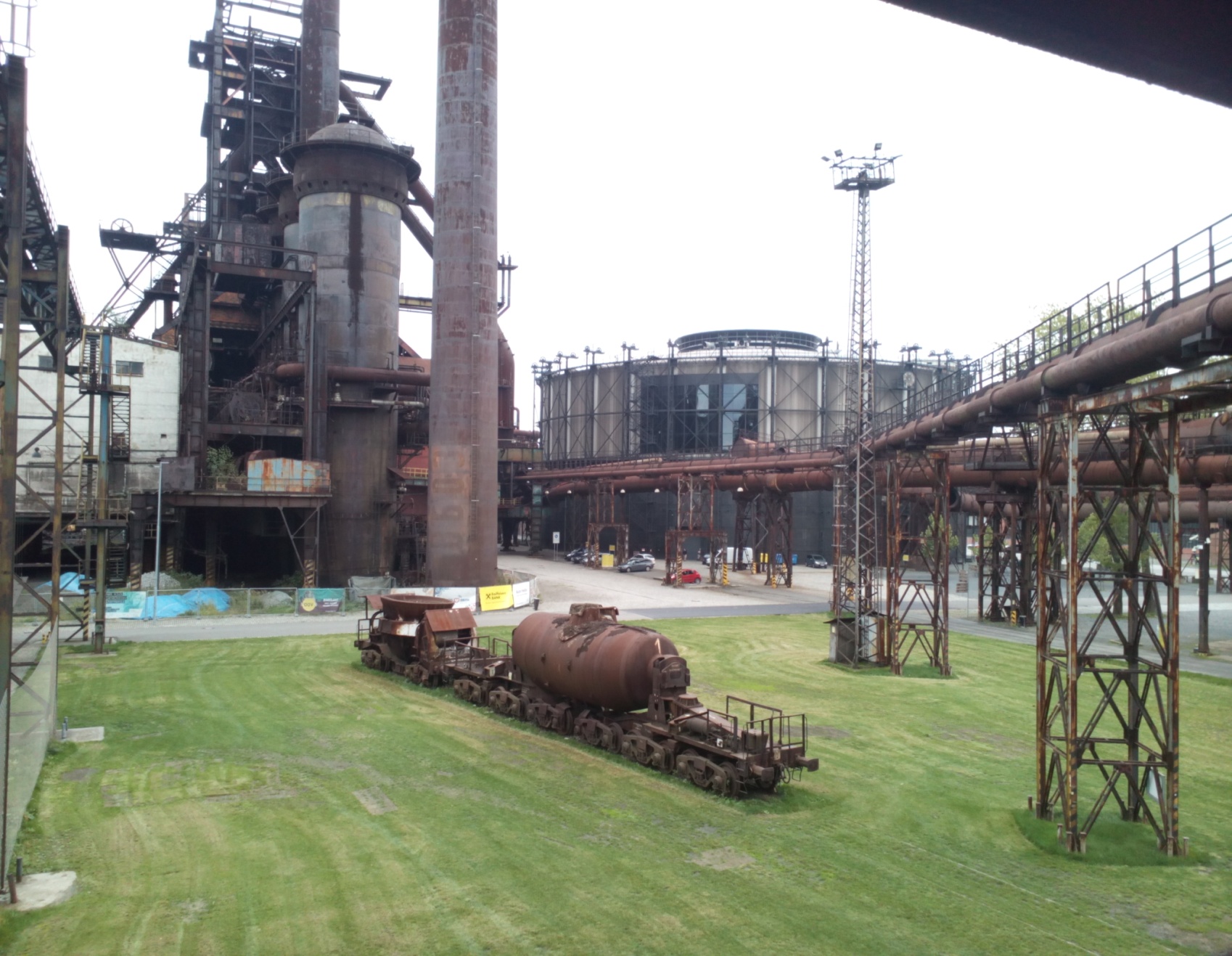 Svět techniky ve Vítkovicích
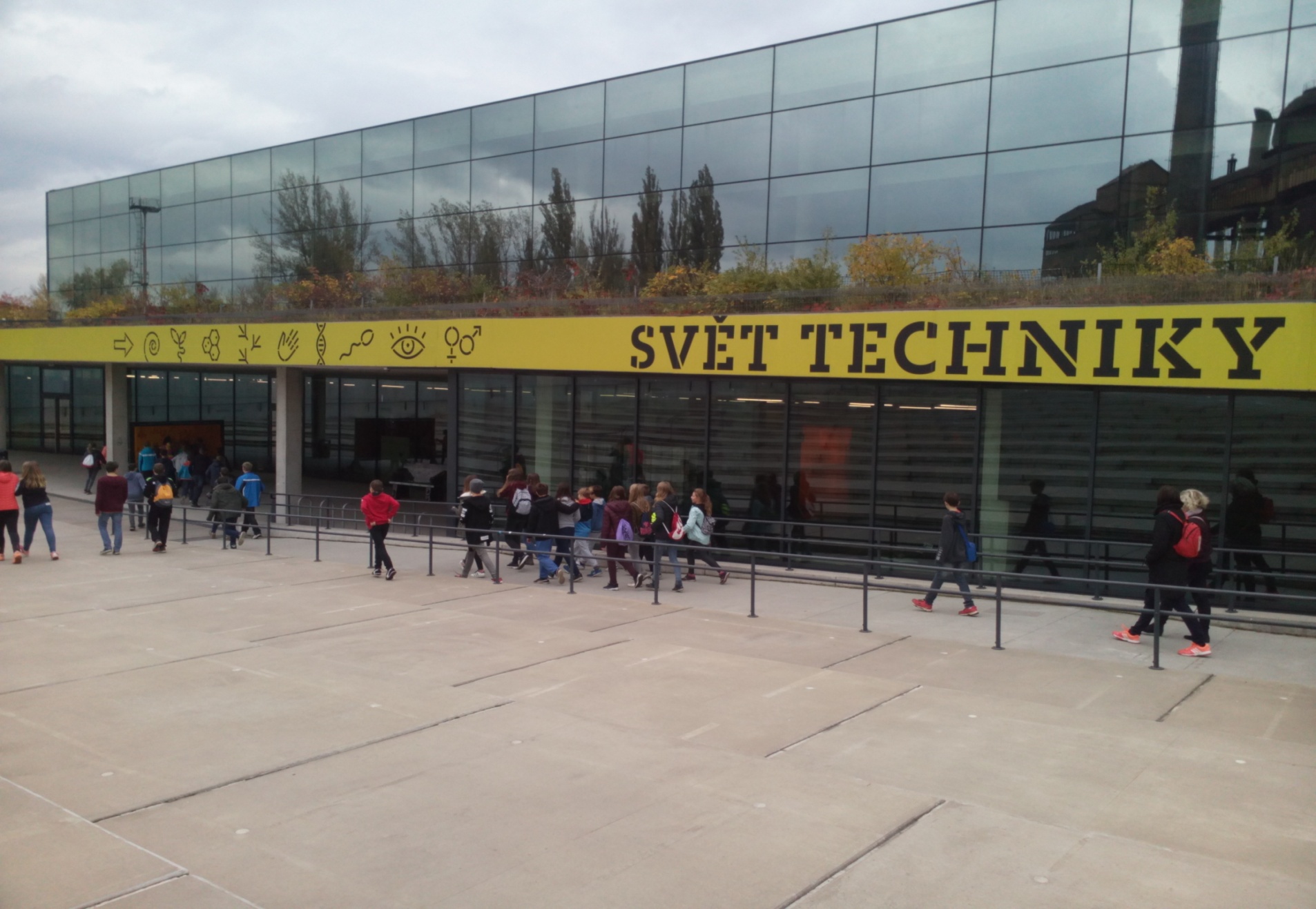 JIŽNÍ ČECHY
24. 4. 
	- odjezd v 6.00 h. od ZŠ Herčíkova 19, Brno
	- HLUBOKÁ NAD VLTAVOU – zámek (od 9.30 do 11 h.)
	- TÁBOR – Husitské muzeum (Žižkovo nám.),                   parkoviště Na Parkánech - od 13 do 15.30 h.) 
	- KOZÍ HRÁDEK - v 16.00 h.		         - bus na parkoviště k ubytovně                              Dukelská 639/640, Sezimovo Ústí
	- v 18 h. večeře (COP Budějovická 421, Sezimovo Ústí)
	- v 19 h. ubytování
	- ve 20 h. návštěva Hvězdárny v Sezimově Ústí
JIŽNÍ ČECHY
25. 4.
	- v 8.00 h. snídaně, v 8.30 h. odjezd do Prachatic
	- PRACHATICE - Muzeum loutky a cirkusu (v 10 h.)                          - oběd v ZŠ Zlatá stezka 240 (v 11 h.)
	- ČESKÝ KRUMLOV – parkoviště (ul. Chvalšinská) –                                     od 12.30 do 14.00 h.
    - ČESKÉ BUDĚJOVICE – cca v 14.30 h.
    - rybník ROŽMBERK – cca v 15.00 h.
    - JINDŘICHŮV HRADEC – cca od 15.30 do 17.00 h.       – parkoviště JITŘENKA
    - BRNO – cca v 20 hod. příjezd k ZŠ Herčíkova 19
mapa trasy exkurze JIŽNÍ ČECHY
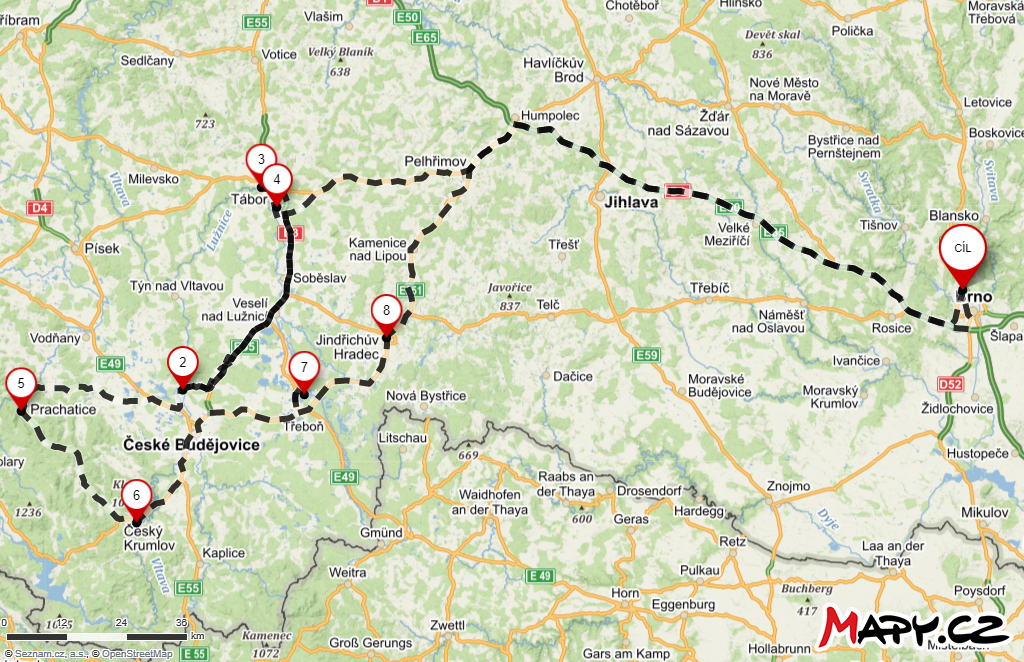 Témata pro referáty:
A) zámek Hluboká nad     Vltavou
B) město Hluboká nad     Vltavou
C) město Tábor
D) Jan Hus
E) husitství
F) Sezimovo Ústí
G) Benešova vila
H) Slunce
I) Jihočeský kraj
J) Kozí hrádek
K) Prachatice
L) loutka
M) cirkus - historie
N) cirkus - disciplíny
O) město Český Krumlov
P) zámek Český Krumlov
Q) Rožmberkové
Otázky pro žáky do autobusu:
1) Zámek Hluboká n. Vltavou – kdy byl vystavěn, kdy     přestavěn a který český král ho měl v majetku?
	2) Tábor – namalujte znak města (hradiště) užívaný  			   v 15. stol.
	3) Vypište co nejvíce osobností, spojených s husitskou    dobou, a husity, které znáte nebo o kterých se dovíte    během našeho pobytu v Táboře.
	4) Kozí hrádek – vysvětli v souvislosti s touto zříceninou                              pojem OSTROŽNA a OPYŠ.
	5) Sezimovo Ústí (spojeno se sv. Dominikem a po něm     pojmenovaným řádem) – KDE u nás v ČR působí ještě     kláštery zasvěcené tomuto řádu?
Otázky pro žáky do autobusu:
6) Uveďte životní data Edvarda Beneše a jeho manželky    (+ její jméno).
	7) Prachatice − uveďte co nejvíc loutek, které najdete                             v muzeu v Prachaticích
	8) Český Krumlov – jména medvědů žijících v zámeckém                                   příkopu
	9) Rožmberk – napište data vzniku tohoto rybníku,                     rozměr plochy a kolik vody v litrech zadržuje
	10) 15. poledník – kterými státy tento poledník prochází
	11) Napište báseň o této exkurzi, aby obsahovala       všechna místa, která jsme včera a dnes navštívili.
zámek Hluboká
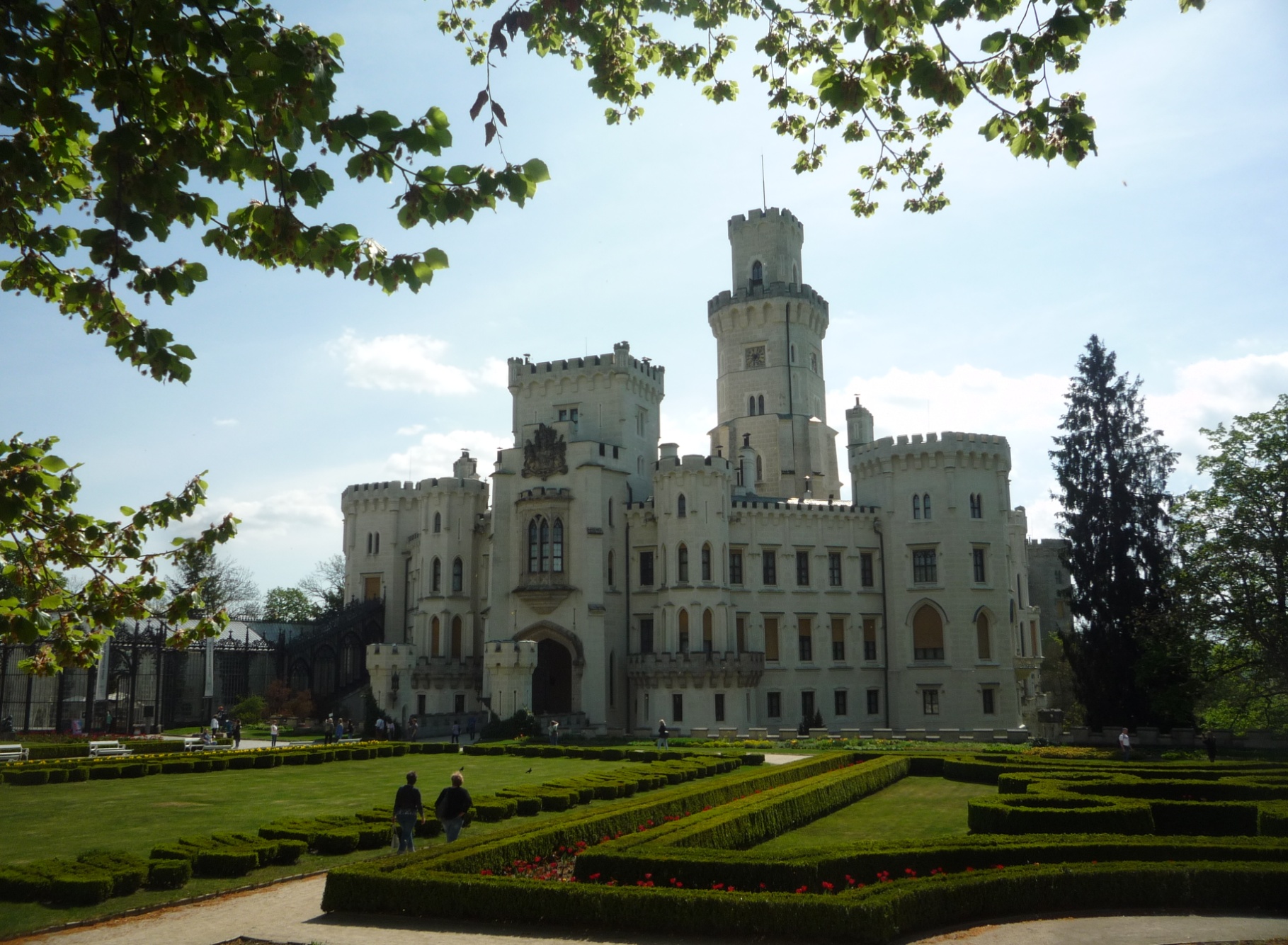 Husitské muzeum v Táboře
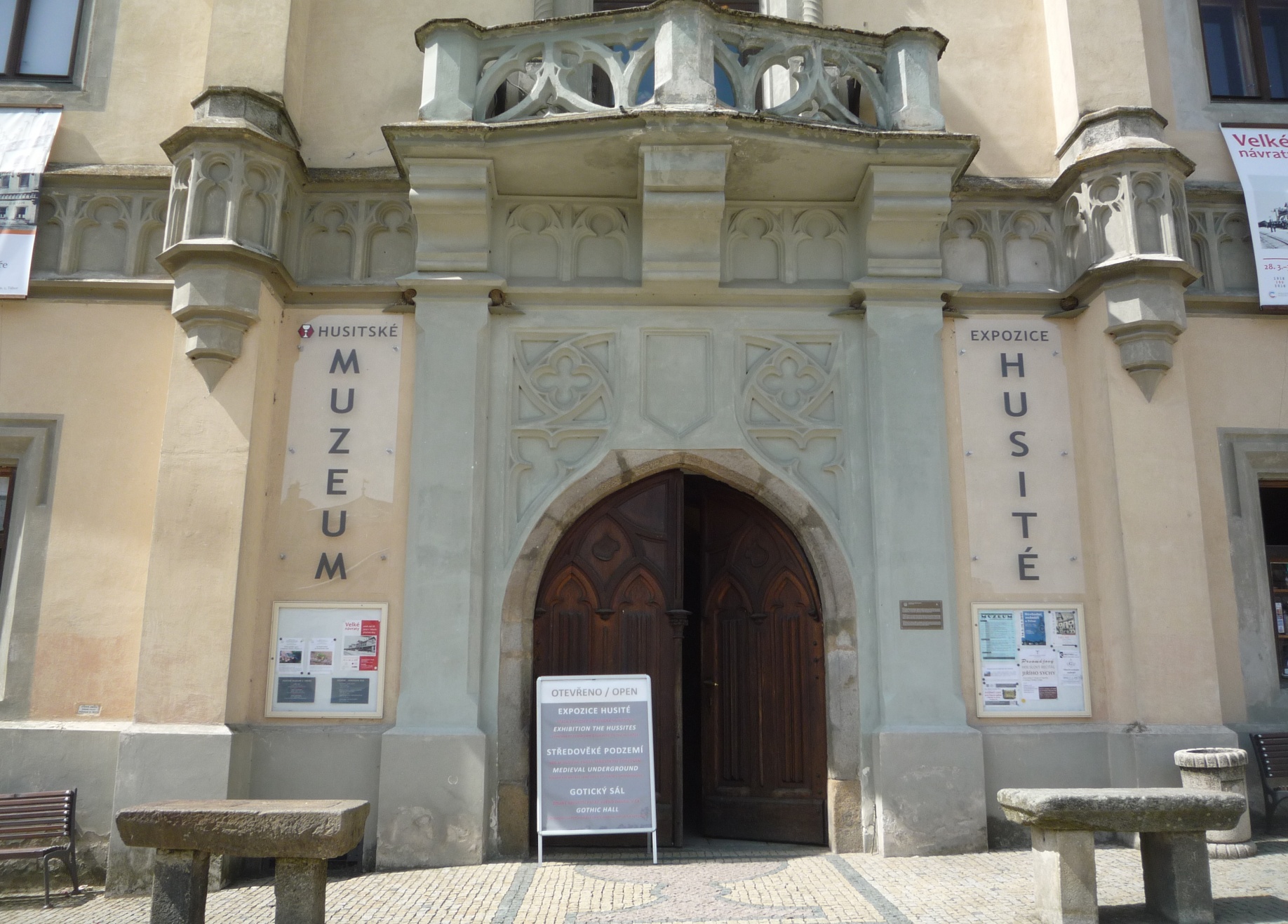 Kozí hrádek
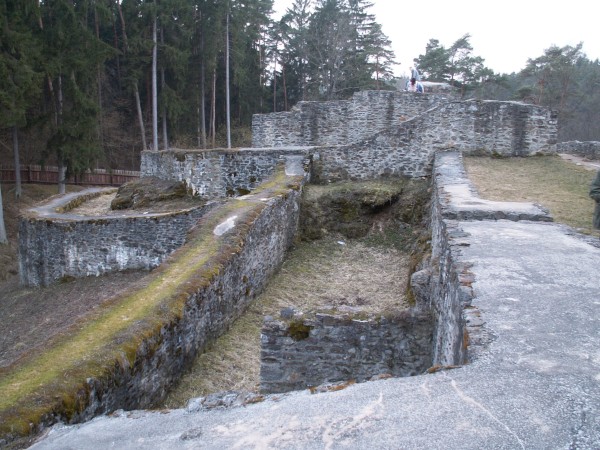 od Kozího hrádku k Sezimovu Ústí
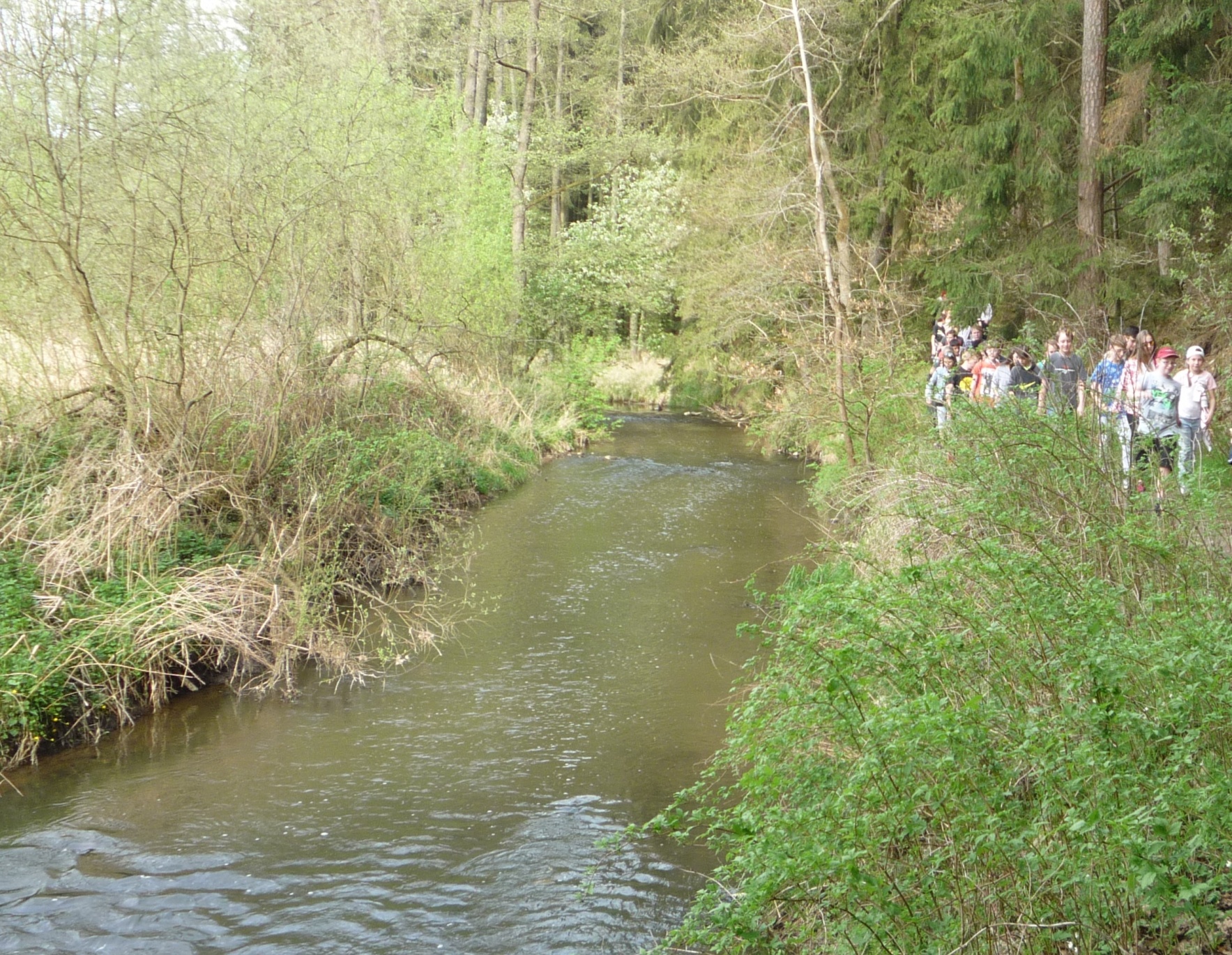 Muzeum loutky a cirkusu Prachatice
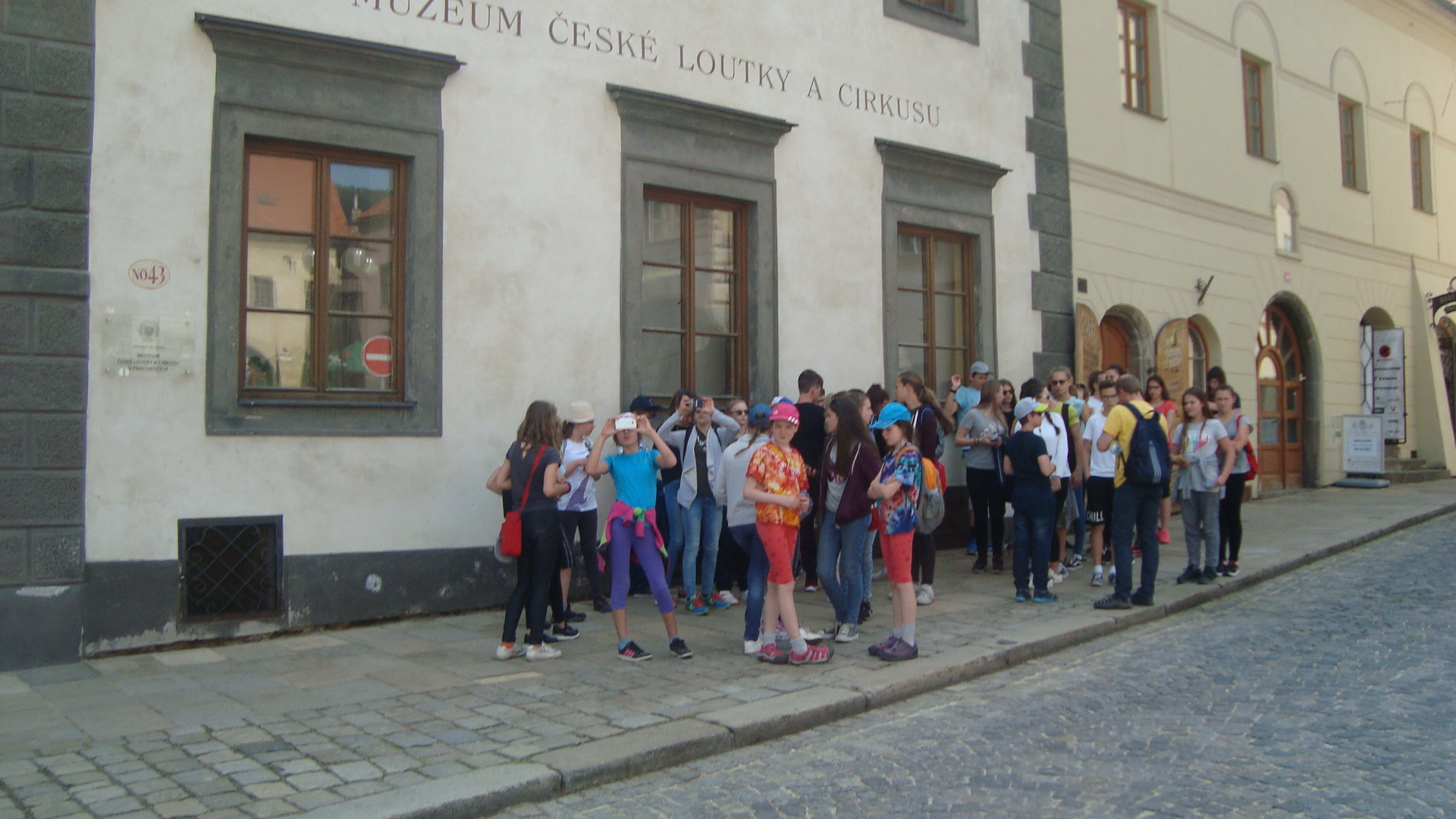 Český Krumlov
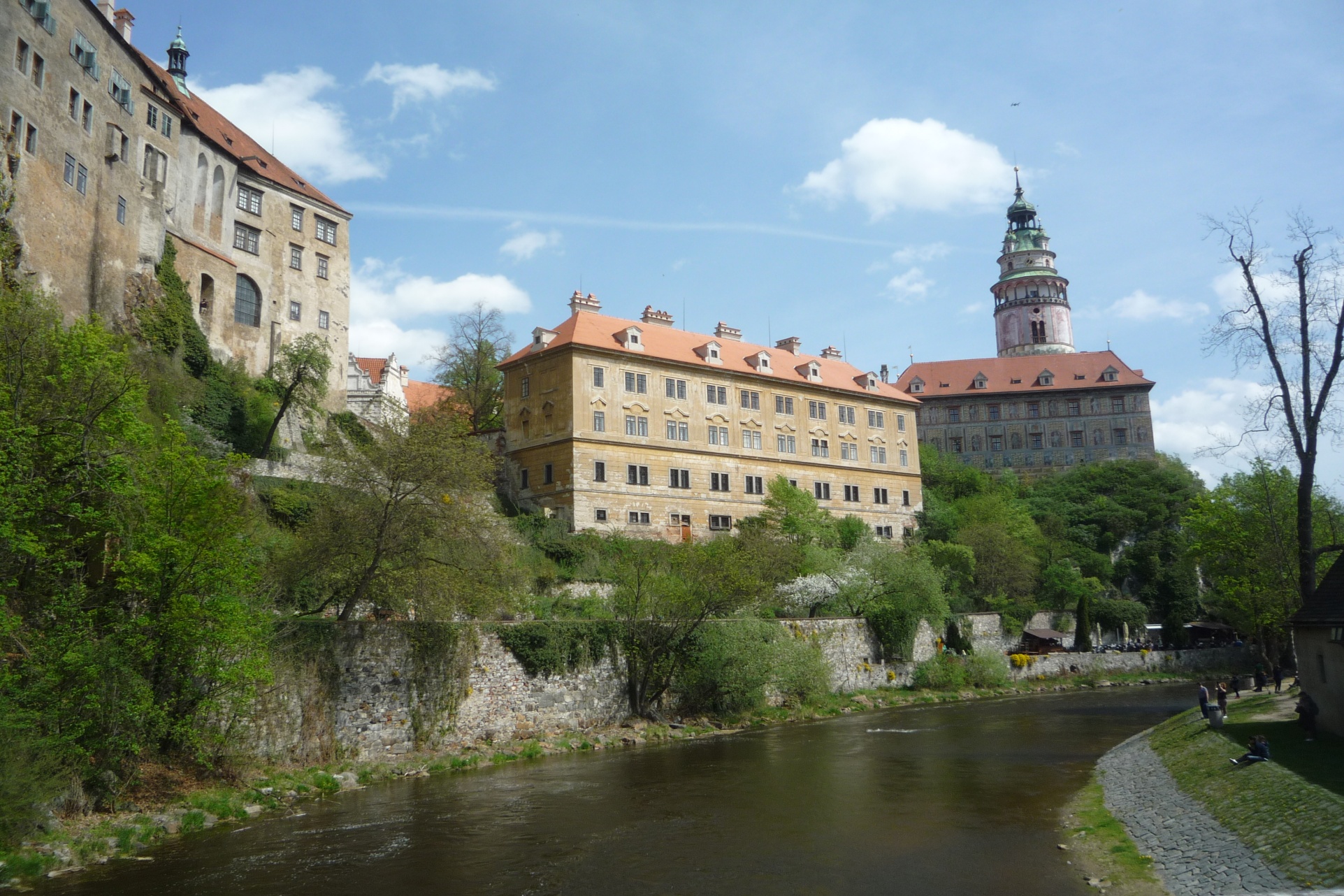 15. poledník v Jindřichově Hradci
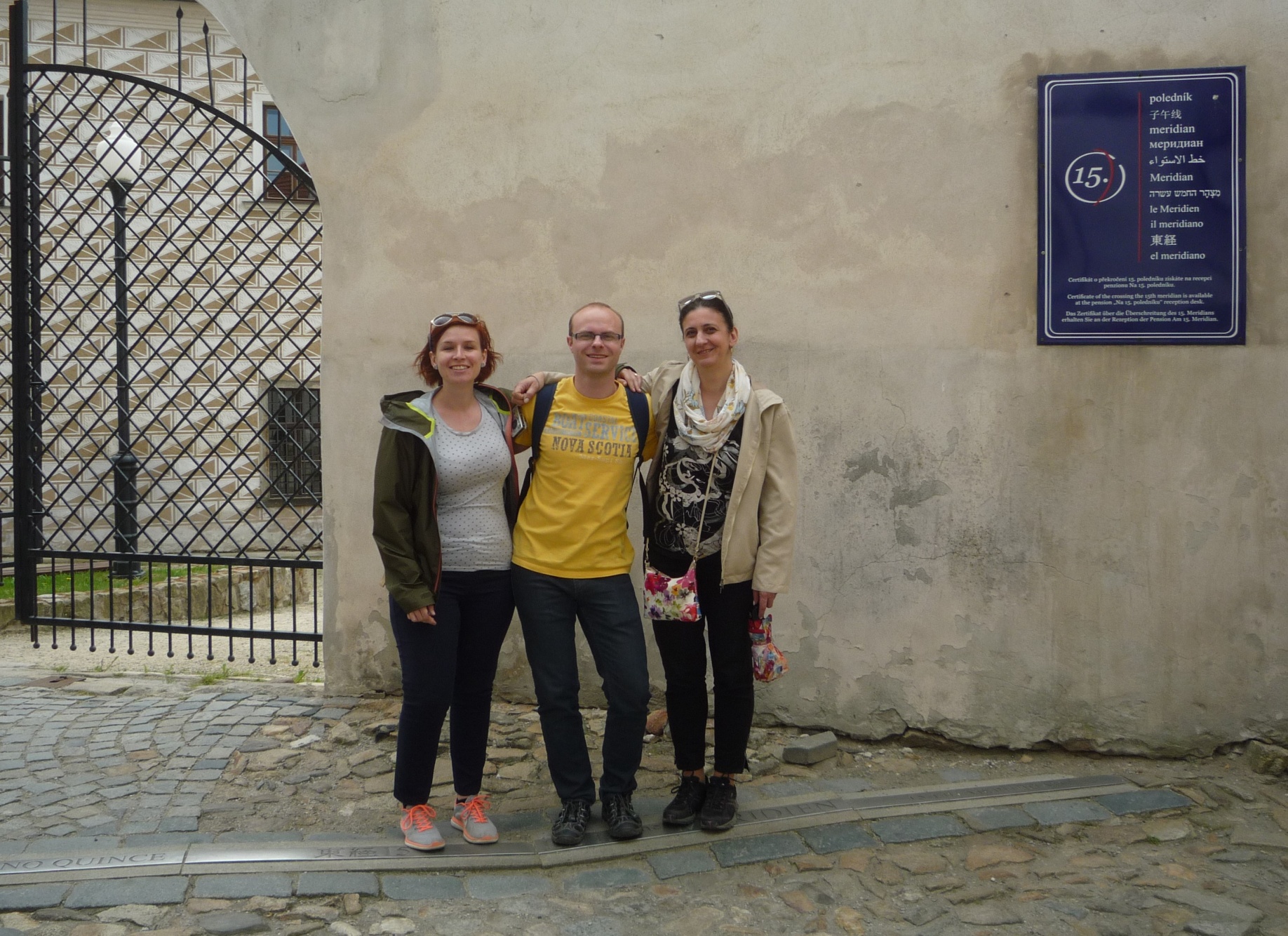